TERMOS DA ORAÇÃO
determinado	simples
		Sujeito				composto 
						oculto

Essenciais				indeterminado
		
		Predicado		nominal		predicativo do sujeito
				verbal
				verbo-nominal	predicativo do sujeito/objeto

		Complemento verbal
Integrantes	Complemento nominal
		Agente da passiva


		Adjunto adnominal
Acessórios	Adjunto adverbial
		Aposto

Vocativo
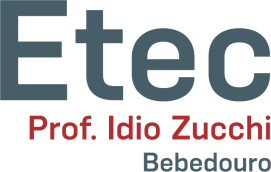 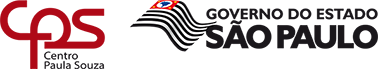 SUJEITO E PREDICADO
• Sujeito: é o ser da oração a quem o verbo se refere e sobre o qual se faz uma declaração.

• Predicado: é o termo que declara algo a respeito do sujeito.

• Encontrado o sujeito, tudo o que sobra na oração é predicado.
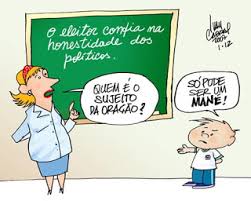 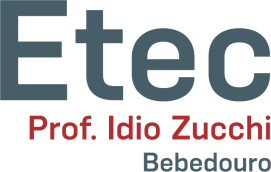 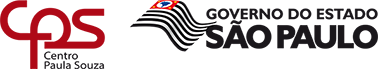 SUJEITO E PREDICADO
• Para encontrar o sujeito, basta fazer a pergunta “o quê?” ou “quem?” para o verbo. Veja:

• Ex1: Minhas aulas começam hoje.
Pergunta: O que começam hoje?
Resposta: Minhas aulas (sujeito).

• Ex2: Roberto ensina Geografia.
Pergunta: Quem ensina Geografia?
Resposta: Roberto (sujeito).

• Ex3: Ninguém ousava mexer com Rubens.
Pergunta: Quem não ousava mexer?
Resposta: Ninguém (sujeito).
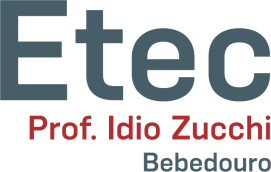 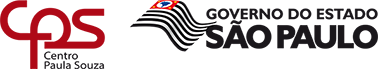 SUJEITO E PREDICADO
• Achado o sujeito, agora é só separá-lo do predicado (restante da oração).

• Ex1: Minhas aulas / começam hoje.

	Sujeito	      Predicado

• Ex2: Roberto / ensina Geografia.

           Sujeito	  Predicado	

• Ex3: Ninguém / ousava mexer com Rubens.

            Sujeito	         Predicado
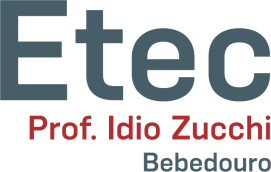 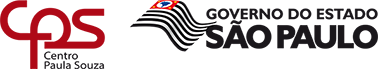 TIPOS DE SUJEITOS
• Determinado: o sujeito é conhecido. Pode ser:

• A) Sujeito simples: formado por um só núcleo.
Ex1.: O menino brigou ontem.
Ex.2: Os meninos brigaram ontem.
	
• B) Sujeito composto: formado por dois ou mais núcleos.
Ex1.: O menino e a menina escalaram a árvore.
Ex.2: O sargento e os cabos nos ensinaram a atirar.
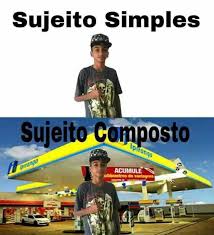 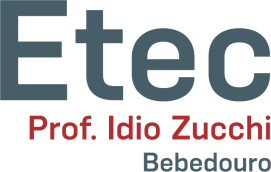 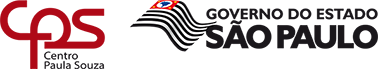 TIPOS DE SUJEITOS
• Determinado:

• C) Sujeito oculto: o sujeito não está expresso na oração, mas pode ser identificado, seja pela desinência verbal, seja por estar expresso em uma oração anterior.

Ex1.: Estive em Roma. (Eu)
Ex.2: Estávamos na sala de visitas. (Nós)
Ex3.: Saulo comprou um carro. Gastou todas as suas economias. (Saulo)
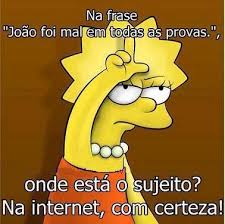 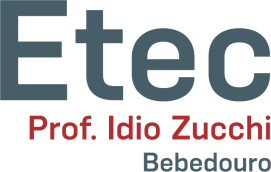 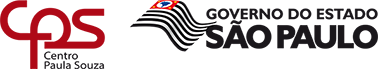 TIPOS DE SUJEITOS
• Sujeito oculto: pode ser chamado de implícito, elíptico ou desinencial.
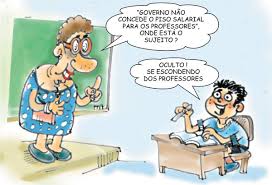 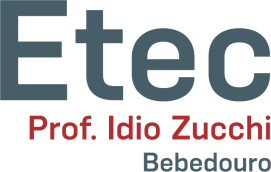 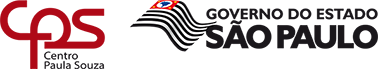 TIPOS DE SUJEITOS
• D) Indeterminado: existe, mas não pode ser determinado, conhecido.

Ex1.: Falaram mal de você.
Ex.2: Precisa-se de vendedores.
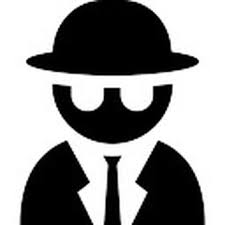 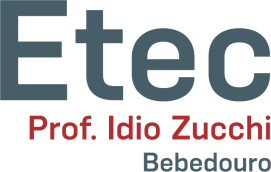 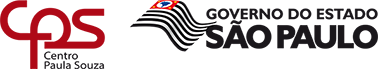 TIPOS DE SUJEITOS
• Por que usamos o sujeito indeterminado?

• Usamos em situações na quais não desejamos ou não podemos identificar quem praticou determinada ação.

Ex1.: Falaram mal de você.
Ex.2: Furtaram a minha carteira.
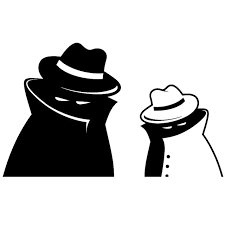 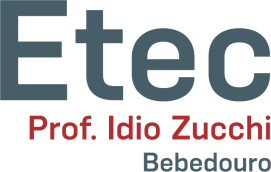 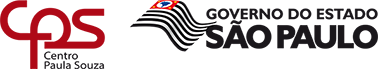 TIPOS DE SUJEITOS
• D) Existem três maneiras de indeterminar o sujeito:

1) Colocando o verbo na 3ª pessoa do plural:
Ex1.: Roubaram o meu lápis.

2) Usando-se o pronome se junto a verbos (VL, VI, VTI e VTDI):
Ex.2: Trabalha-se demais aqui.
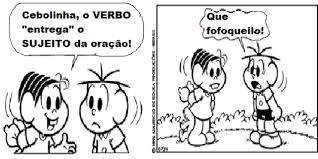 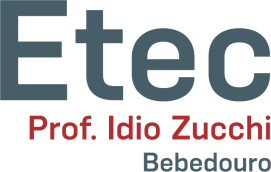 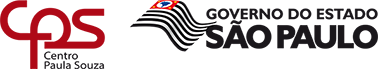 TIPOS DE SUJEITOS
• D) Existem três maneiras de indeterminar o sujeito:

3) Com o verbo no infinitivo impessoal:
Ex.: Era penoso estudar todo aquele conteúdo.
Ex.: É triste assistir a estas cenas tão trágicas.
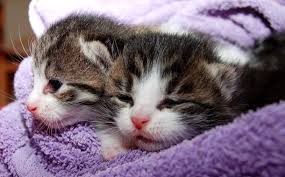 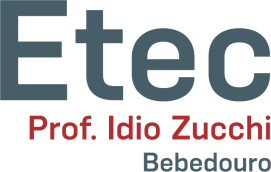 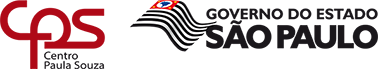 PARA ESCREVER MELHOR...
• Dica: use o sujeito oculto para evitar repetições desnecessárias em seus textos:

Errado: Dom Pedro II era um homem culto. Dom Pedro II não gostava de governar. Dom Pedro II não lutou para manter o trono.

Correto: Dom Pedro II era um homem culto e não gostava de governar. Ele não lutou para manter o trono.
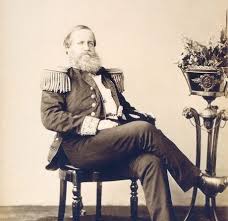 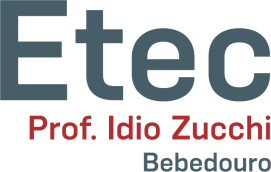 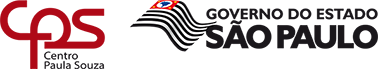 PARA ESCREVER MELHOR...
• Dica 2: nunca se esqueça que o verbo flexiona-se em pessoa e número em função do sujeito.

O avião decolou.
Os aviões decolaram.
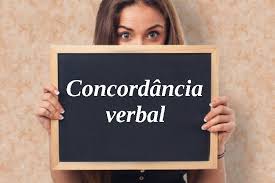 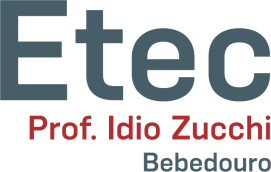 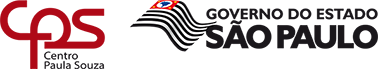 EXERCÍCIOS
1) Identifique e classifique o sujeito.

a – De repente, a campainha tocou.b – Óculos, peruca e um bigode falso são os meus adereços de Carnaval.
c – Vive-se muito bem nesta cidadezinha.
d – Temos de levantar cedo amanhã?
e – Vive-se cansado.
f – Falam muito mal inglês.
g –Livros e um bom vinho serão a minha companhia esta noite.
h – Os trabalhadores lutam por melhores condições de trabalho.i – Preciso muito de você.j – A barata entrou pelo ralo.
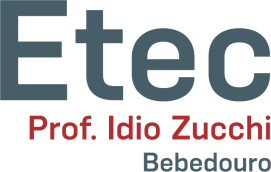 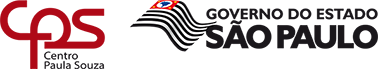 EXERCÍCIOS
2) Assinale a alternativa onde o sujeito não foi corretamente grifado.

a) Um pressentimento terrível tomou conta de todos. 
b) Nenhum colega meu esteve na festa.
c) De vez em quando, novos interessados se apresentavam.
d) Todas as cartas estavam sobre a mesa.
e) Carolina chorava compulsivamente.
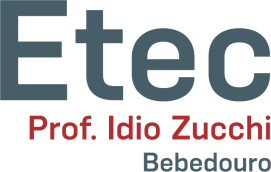 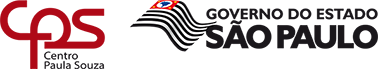 EXERCÍCIOS
3) (FMPA-MG) Assinale a alternativa que indica corretamente um dos sujeitos do seguinte período: “Quando me procurar o desencanto, eu direi, sereno e confiante, que a vida não me foi de todo inútil.”

a) indeterminado.
b) eu (elíptico).
c) o desencanto.
d) me.
e) inexistente.
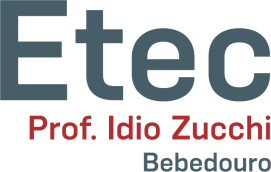 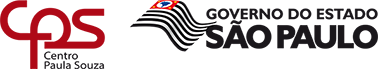 EXERCÍCIOS
4) (FMU-SP) O sujeito da afirmação com que se inicia o Hino Nacional Brasileiro é: “Ouviram do Ipiranga as margens plácidas/ De um povo heroico o brado retumbante...”

a) indeterminado.
b) um povo heroico
c) as margens plácidas.
d) o brado retumbante.
e) sujeito oculto.
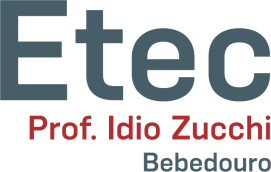 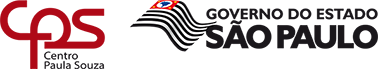 EXERCÍCIOS
5) (FMU-SP) Observe a estrofe:

“Lembra-me que, em certo dia.Na rua, ao sol de verão,Envenenado morria,Um pobre cão”.

Aparece aí a inversão do:


a) objeto direto: um pobre cão.
b) sujeito: um pobre cão.
c) sujeito: certo dia.
d) predicado: lembra-me.
e) predicativo do sujeito: me.
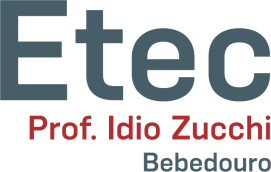 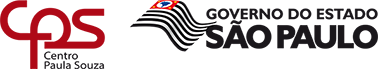 EXERCÍCIOS
6) (UFMA) Há sujeito indeterminado em:

a) O pássaro voou assustado.b) Surgiram reclamações contra o cruzado.c) Ouvem-se vozes na sala vizinha.d) Ali, rouba-se no atacado e no varejo.
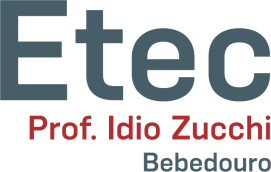 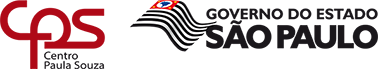 EXERCÍCIOS
7) (FOC-SP) Duas orações abaixo têm sujeito indeterminado. Assinale-as:

I. Projetavam-se avenidas largas.II. Há alguém esperando você.III. No meio das exclamações, ouviu-se um risinho de mofa.IV. Falava-se muito sobre a possibilidade de escalar a montanha.V. Até isso chegaram a dizer.

a) I e IIb) III e IVc) IV e Vd) III e Ve) I e V
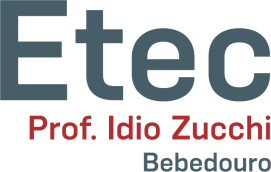 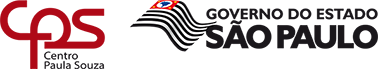 EXERCÍCIOS
8) (UFPR) Dê a soma da(s) alternativa(s) que apresente(m) sujeito indeterminado.

01 – Alugaram-se muitos apartamentos na praia.02 – Neste estado há muitos desempregados.04 – Ontem fecharam a loja bem cedo.08 – Trabalhou-se muito na última eleição.16 – Espera-se você no próximo feriado.32 – Duvidou-se de sua palavra.
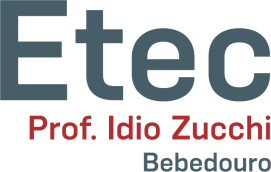 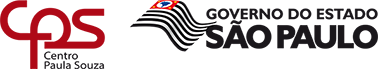 EXERCÍCIOS
9) Sobre a classificação do sujeito, estão corretas as proposições:

I. O sujeito será determinado simples quando apresentar um único núcleo, ou seja, quando o sujeito for formado por uma única palavra principal.
II. O sujeito será determinado composto quando apresentar dois ou mais núcleos.
III. Nas orações em que o sujeito é determinado elíptico, não é possível identificá-lo, pois esse não existe.
IV. É possível identificar o sujeito indeterminado por meio da análise do contexto da oração ou ainda através da desinência verbal.
V. Há três estruturas sintáticas capazes de indeterminar o sujeito: oração com verbo na 3ª pessoa do plural; oração com verbo na 3ª pessoa do singular acrescido do pronome se e oração com o verbo no infinitivo impessoal.

a) III e IV.
b) III e V.
c) I, II e IV.
d) I, II e V.
e) I e V.
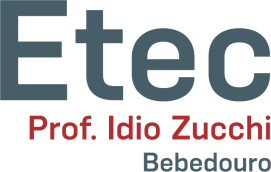 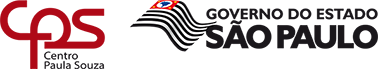 EXERCÍCIOS
10) (PUC) “Nesse momento começaram a feri-lo nas mãos a pau”. Nessa frase o sujeito do verbo é:

a) nas mãos.b) indeterminado.c) eles (determinado).d) inexistente ou eles, depende do contexto.e) N.d.a.
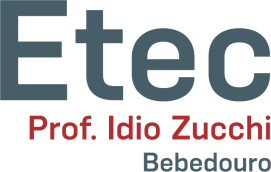 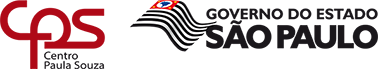 EXERCÍCIOS
11) (Mackenzie) Assinale a alternativa em que nada funciona como sujeito.

a) Nada vi.b) Nada quer.c) Nada somos.d) Nada me perturba.e) N.d.a.
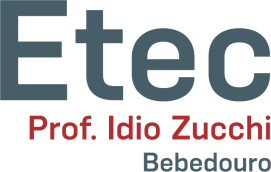 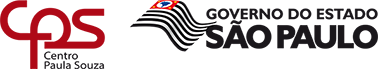 EXERCÍCIOS
12) Leia o poema abaixo e responda às questões:
AULA DE PORTUGUÊSA linguagemna ponta da língua,tão fácil de falare de entender.
A linguagemna superfície estrelada de letras,sabe lá o que ela quer dizer?
Professor Carlos Góis, ele é quem sabe,e vai desmatandoo amazonas de minha ignorância.Figuras de gramática, esquipáticas,atropelam-me, aturdem-me, sequestram-me.
Já esqueci a língua em que comia,em que pedia para ir lá fora,em que levava e dava pontapé,a língua, breve língua entrecortadado namoro com a prima.
O português são dois; o outro, mistério.
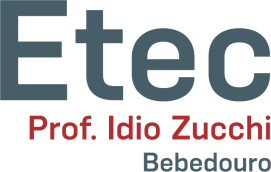 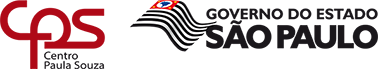 EXERCÍCIOS
A) Explique quais são os dois portugueses abordados no texto, justificando por que um deles pode ser considerado um mistério?

B) Observe a oração: “Já esqueci a língua em que comia (...)”. Identifique o sujeito e justifique qual é a intenção de empregá-lo.

C) Retire do poema uma frase em que tenha sido empregado um sujeito simples.
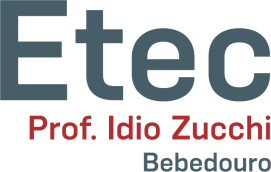 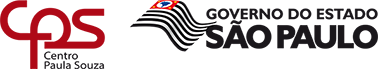 EXERCÍCIOS
Amor eu sinto a sua faltaE a faltaé a morte da esperançaComo um diaQue roubaram o seu carroDeixou uma lembrançaQue a vida é mesmoCoisa muito frágilUma bobagemUma irrelevânciaDiante da eternidadeDo amor de quem se amaPor onde andei?Enquanto você me procuravaE o que eu te dei?Foi muito pouco quase nadaE o que eu deixei?Algumas roupas penduradasSerá que eu sei?Que você é mesmoTudo aquilo que me faltava
13) Observe o trecho da canção abaixo e responda às questões:
Por Onde Andei (Nando Reis)

DesculpeEstou um pouco atrasadoMas espero que ainda dê tempoDe dizer que andeiErrado e eu entendoAs suas queixas tão justificáveisE a falta que eu fiz nessa semanaCoisas que pareceriam óbviasAté pra uma criançaPor onde andei?Enquanto você me procuravaE o que eu te dei?Foi muito pouco quase nadaE o que eu deixei?Algumas roupas penduradasSerá que eu sei?Que você é mesmoTudo aquilo que me faltava
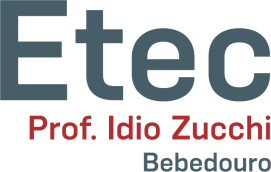 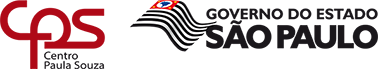 EXERCÍCIOS
A) Explique a relação entre o título da canção e o seu conteúdo.

B) Por que o eu-lírico questiona-se a respeito da forma como tem se comportado?

C) Na oração “Será que eu sei?”, o “eu” é um sujeito expresso. Se o autor da letra da canção não quisesse identificar o autor da ação, como ficaria escrita a frase?
(   ) Será que sabemos?
(   ) Será que ele sabe?
(   ) Será que sabem?
(   ) Será que eles sabem?
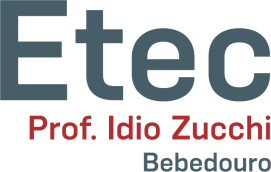 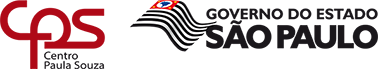 EXERCÍCIOS
D) Identifique e classifique os sujeito das frases abaixo. Em seguida, justifique o seu uso:

I) “... que roubaram o meu carro”.
Sujeito:
Classificação:
Justificativa:

II) “Enquanto você me procurava”.
Sujeito:
Classificação:
Justificativa:
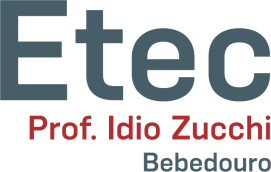 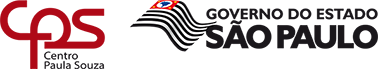 EXERCÍCIOS
III) “Estou um pouco atrasado”.
Sujeito:
Classificação:
Justificativa:
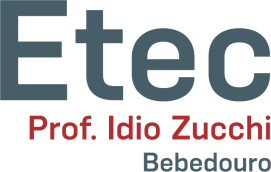 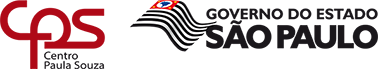 ORAÇÕES SEM SUJEITO
• Sempre que o verbo for impessoal, a oração será sem sujeito.

• Verbo impessoal: é aquele que se usa apenas na 3ª pessoa do singular. Os principais são:

1) Verbos que indicam fenômeno da natureza, como chover, ventar, nevar, anoitecer, amanhecer.
Ex.: Ventou bastante ontem.
Ex.: Choverá forte amanhã.
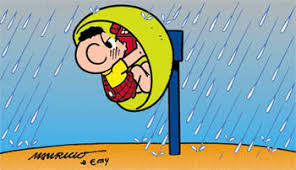 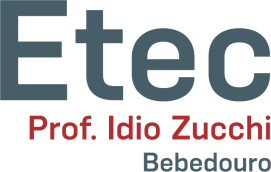 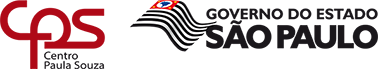 ORAÇÕES SEM SUJEITO
2) Verbo fazer indicando tempo decorrido ou fenômeno natural. 
Ex.: Faz muito frio no Sul do Brasil.
Ex.: Faz cinco horas que aguardo a sua chegada.

3) Verbo haver no sentido de existir, acontecer e realizar-se, ou indicando tempo. 
Ex.: Havia muitos ingressos à venda.
Ex.: Houve eleições este ano.
Ex.: Haverá reuniões aqui.
Ex.: Há muitos anos que não viajo.
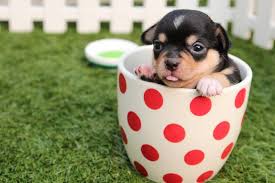 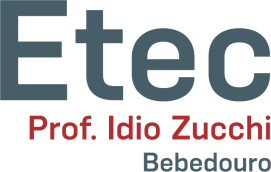 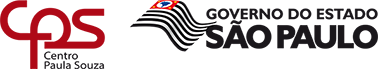 ORAÇÕES SEM SUJEITO
4) Verbos bastar e chegar + de: 
Ex.: Basta de reclamações!
Ex.: Chega de escândalos!

5) Verbos ser e estar quando exprimem tempo cronológico ou meteorológico:
Ex.: Era uma hora da noite.
Ex.: Eram sete horas da noite.
Ex.: Já está escuro em Santos.
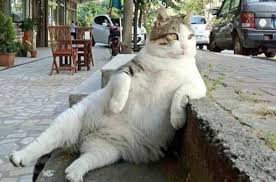 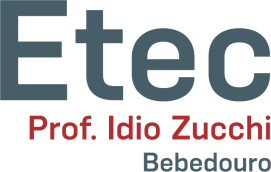 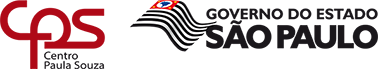 ORAÇÕES SEM SUJEITO
Dica: Todos os verbos impessoais, quando acompanhados de auxiliares, transmitem a estes a sua impessoalidade.

Ex.: Costuma fazer invernos rigorosos no Sul.
Ex.: Deve fazer dez dias que não durmo.
Ex.: Está havendo comícios em toda a parte.
Ex.: Vai fazer muitos anos que não viajo.
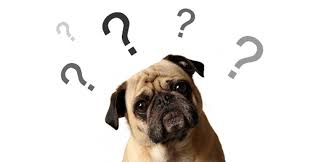 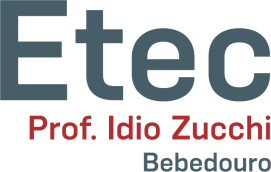 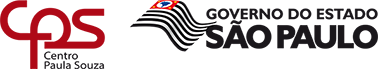 ORAÇÕES SEM SUJEITO
ATENÇÃO: os verbos que indicam fenômenos da natureza, quando usados fora de seu contexto habitual, podem ter sujeito e plural.

Ex.: Choveram aplausos na palestra.
Ex.: Choveram críticas por causa de seu discurso.
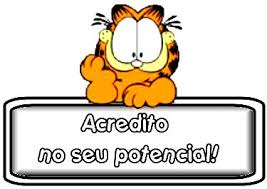 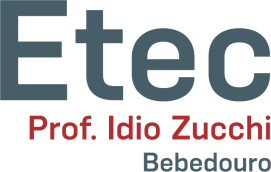 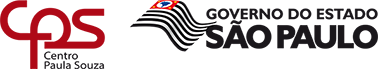 REGRAS DE PONTUAÇÃO 1
1) Não se usa vírgula entre sujeito e predicado.

Errado.: Os pequenos irmãos de Zulmira, destruíram o meu jardim.
Certo.: Os pequenos irmãos de Zulmira destruíram o meu jardim.
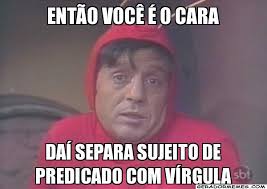 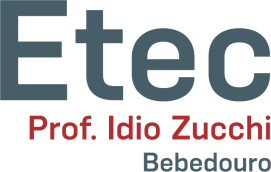 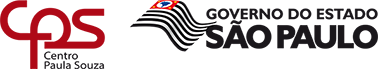 EXERCÍCIOS
1) (PUC-SP) Identifique a alternativa que contém uma oração sem sujeito:

a) Ontem fez muito calor.
b) Vive-se bem em apartamentos.
c) Existem muitos apartamentos à venda.
d) O dia de ontem foi muito quente.
e) Vendem-se apartamentos.
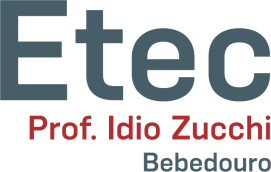 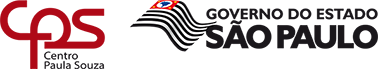 EXERCÍCIOS
2) (CEFET-PR) Assinale a alternativa em que há oração sem sujeito.

a) Esperanças haverá sempre.
b) Ninguém trovejou de tanta raiva quanto eu.
c) Haveria desejado ele tudo isso?
d) Alguém havia aberto a porta.
e) Choveu papel picado nas ruas de Curitiba.
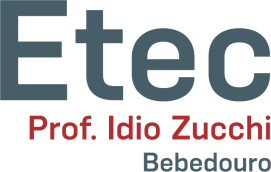 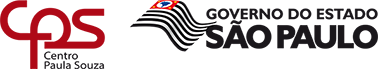 EXERCÍCIOS
3) (PUC-SP) O verbo ser na oração “Eram cinco horas da manhã...”, é:

a) pessoal e concorda com o sujeito indeterminado.b) impessoal e concorda com o objeto direto.c) impessoal e concorda com o sujeito indeterminado.d) Impessoal e concorda com a expressão numérica.e) Pessoal e concorda com a expressão numérica.
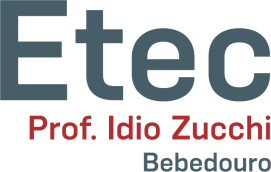 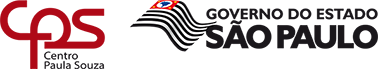 EXERCÍCIOS
Roda mundo, roda gigante...A roda da saia mulataNão quer mais rodar não senhorNão posso fazer serenataA roda de samba acabou…
A gente toma a iniciativaViola na rua a cantarMas eis que chega a roda vivaE carrega a viola prá lá…
Roda mundo, roda gigante... 
O samba, a viola, a roseiraQue um dia a fogueira queimouFoi tudo ilusão passageiraQue a brisa primeira levou…
No peito a saudade cativaFaz força pro tempo pararMas eis que chega a roda vivaE carrega a saudade prá lá …
Roda mundo, roda gigante...
4) Observe o trecho da canção abaixo e responda às questões:
Roda Vida (Chico Buarque)

Tem dias que a gente se senteComo quem partiu ou morreuA gente estancou de repenteOu foi o mundo então que cresceu…
A gente quer ter voz ativaNo nosso destino mandarMas eis que chega a roda vivaE carrega o destino prá lá …
Roda mundo, roda giganteRoda moinho, roda piãoO tempo rodou num instanteNas voltas do meu coração…
A gente vai contra a correnteAté não poder resistirNa volta do barco é que senteO quanto deixou de cumprirFaz tempo que a gente cultivaA mais linda roseira que háMas eis que chega a roda vivaE carrega a roseira prá lá…
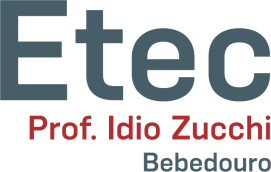 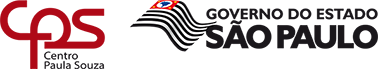 EXERCÍCIOS
A) Explique o que o eu-lírico transmite ao usar a expressão “roda viva”, de acordo com o contexto do poema.

B) Qual é o protesto presente na canção?

C) Na frase “Faz tempo que a gente cultiva...”, por que o verbo “fazer” é impessoal?

D) Assinale as alternativas em que o verbo é impessoal.
(   ) São sete horas.
(   ) A letra da canção Roda Viva é muito crítica.
(   ) Choveram elogios ao Chico Buarque.
(   ) No dia da gravação dessa música, chovia muito.
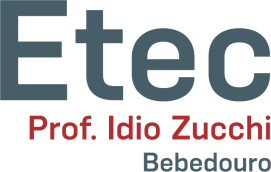 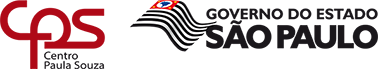 EXERCÍCIOS
5) Reescreva as orações seguintes, substituindo as expressões sublinhadas pelas palavras entre parênteses. Faça a concordância adequada:

a) Na casa, existiam muitas formigas venenosas. (haver)b) Existem muitas crianças como Tiago. (haver)c) Havia muitos morcegos na casa de ossos. (existir)d) Ainda há pessoas que têm pesadelos como o de Tiago. (existir)
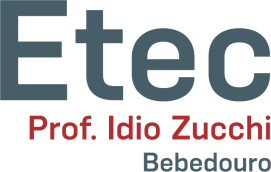 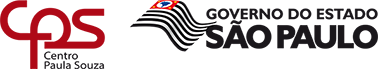